Approximating the solution to asystem of linear algebraic equations
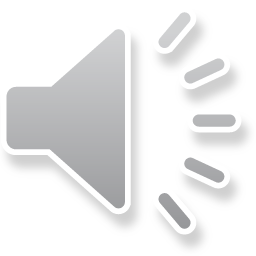 Approximating solutions to a system of linear equations
Introduction
In this topic, we will
Review what has already been covered:
Gaussian elimination with partial pivoting
The Jacobi method
Describe what will be covered in this topic
The Gauss-Seidel method
The method of successive over-relaxation
Review an implementation of the Jacobi method in Matlab
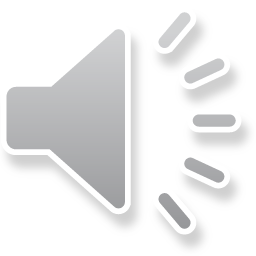 2
Approximating solutions to a system of linear equations
Looking back
We have seen how we can use Gaussian elimination with partial pivoting together with backward substitution to approximate the solution to a system of linear equations
We say approximate because we are using double-precision floating-point numbers

We have also seen the iterative Jacobi method
This is useful only for strictly diagonally dominant matrices
The absolute value of each diagonal entry is greater than the sum of the absolute values of all other entries in that row
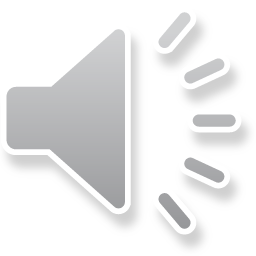 3
Approximating solutions to a system of linear equations
Looking ahead
We will look at two additional techniques:
The Gauss-Seidel method
A slight modification of the Jacobi method
The method of successive over-relaxation
The idea of pushing ahead in the same directionwe’re already going
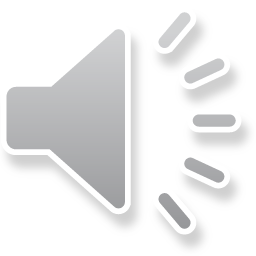 4
Approximating solutions to a system of linear equations
Review of the Jacobi method
Suppose we are solving Au = v and u is the current approximation:
for k = 1:max_iterations
    u_old = u;

    for i = 1:n
        u(i) = v(i);

        for j = [1:i-1, i+1:n]
            u(i) = u(i) - A(i,j)*u_old(j);
        end

        u(i) = u(i)/A(i,i);
    end

    if norm( u - u_old ) < eps_step 
        return; // returns 'u'
    end
end
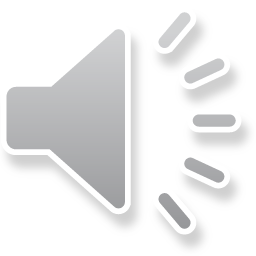 5
Approximating solutions to a system of linear equations
Summary
Following this topic, you now
Have reviewed what we have seen so far
Understand the next two topics
Have reviewed an implementation of the Jacobi method
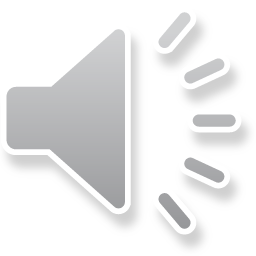 6
Approximating solutions to a system of linear equations
References
[1]	https://en.wikipedia.org/wiki/Numerical_analysis
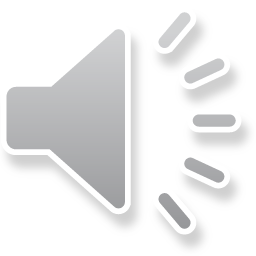 7
Approximating solutions to a system of linear equations
Acknowledgments
None so far.
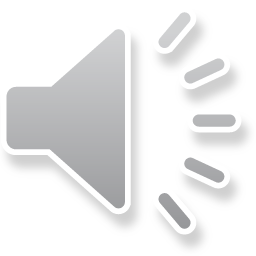 8
Approximating solutions to a system of linear equations
Colophon
These slides were prepared using the Cambria typeface. Mathematical equations use Times New Roman, and source code is presented using Consolas.  Mathematical equations are prepared in MathType by Design Science, Inc.
Examples may be formulated and checked using Maple by Maplesoft, Inc.

The photographs of flowers and a monarch butter appearing on the title slide and accenting the top of each other slide were taken at the Royal Botanical Gardens in October of 2017 by Douglas Wilhelm Harder. Please see
https://www.rbg.ca/
for more information.
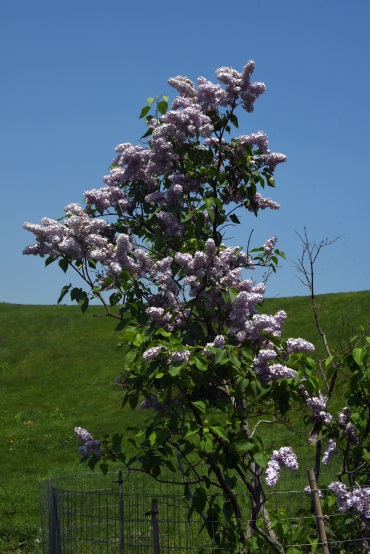 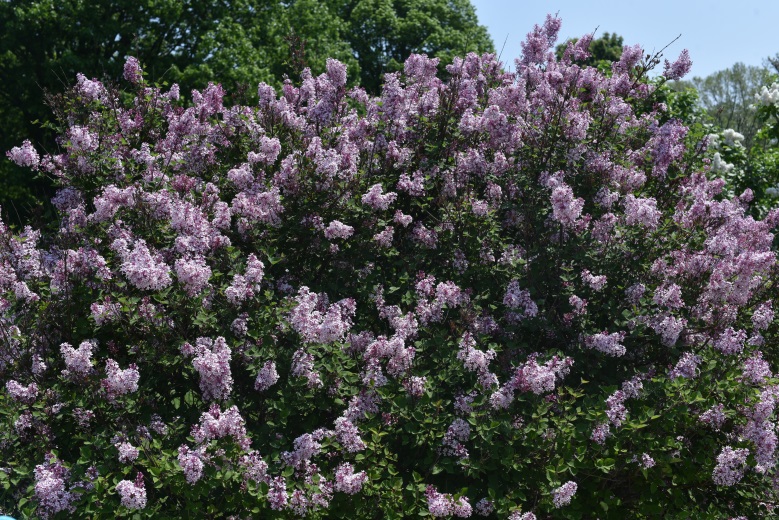 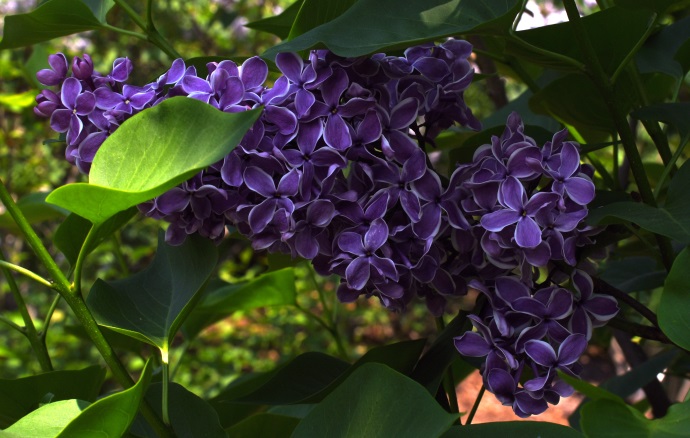 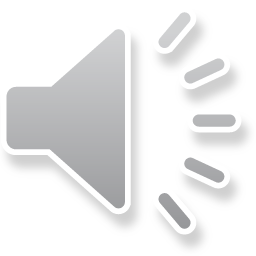 9
Approximating solutions to a system of linear equations
Disclaimer
These slides are provided for the ece 204 Numerical methods course taught at the University of Waterloo. The material in it reflects the author’s best judgment in light of the information available to them at the time of preparation. Any reliance on these course slides by any party for any other purpose are the responsibility of such parties. The authors accept no responsibility for damages, if any, suffered by any party as a result of decisions made or actions based on these course slides for any other purpose than that for which it was intended.
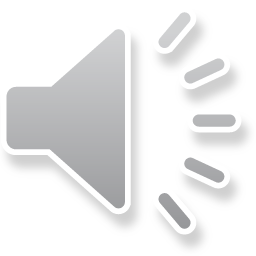 10